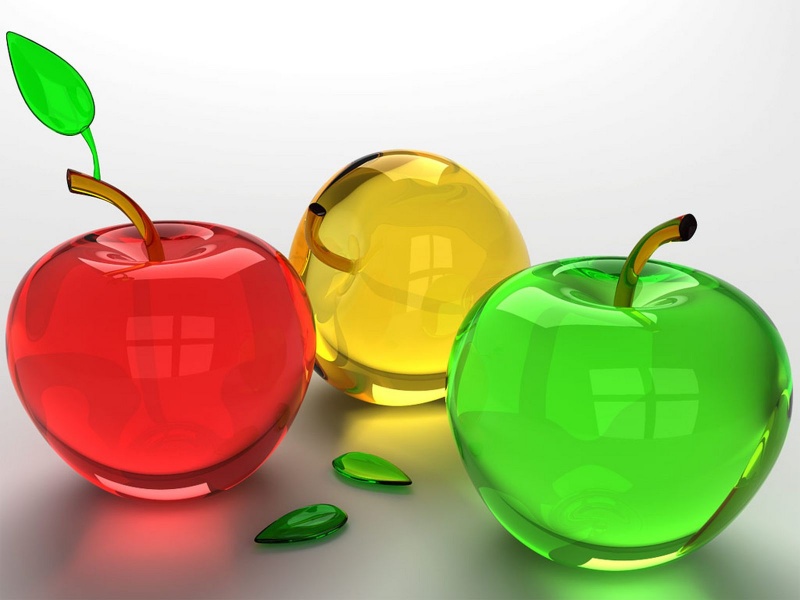 GOOD MORNING
EPIDEMIOLOGY
PRESENTED BY
VINITHA DAVID V
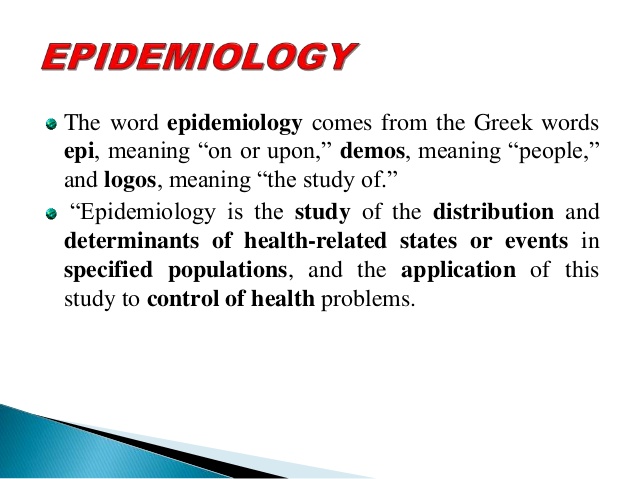 EPIDEMIOLOGY- DEFINITION
The study of the distribution and determinants of health related states or events in specified populations, and the application of this study to the control of health problems.
                                            JOHN M. LAST
COMPONENTS
Disease frequency
Distribution of disease
Determinants of disease
AIMS OF EPIDEMIOLGY
To describe the distribution and magnitude of health and disease problems in human populations.
To identify etiological factors in the pathogenesis of disease.
To provide data essential to the planning , implementation and evaluation of services for the prevention , control and treatment of disease and to the setting up of priorities among those services.
EPIDEMIOLOGICAL APPROACH
MAJOR FOUNDATIONS OF EPIDEMIOLOGICAL APPROACH
Asking questions:- related to health events and health action
Making comparisons :- between groups or individuals
Measurements in epidemiology
MEASUREMENT OF
Mortality
Morbidity
Disability
Natality
The presence , absence or distribution of the characteristics or the attributes of the disease.
Continued…
Medical needs, health care facilities, utilization of health services and other health related events.
Presence , absence or distribution of the environmental  and other factors suspected of causing the disease, and
Demographic variables.
Tools for measurement
Rate
Ratio
proportions
RATE
A rate measures the occurrence of some particular event in a population during a given period of time.
TYPES
Crude rates
Specific rates
Standardized rates
RATIO
It expresses a relation in size between two random quantities.
E.g. Sex ratio, doctor – population/ nurse –patient ratio etc.
PROPORTION
A proportion is a ratio which indicates the relation in magnitude of a part of the whole . It is usually expressed as percentage.
DISCUSSION
LITERATURE REVIEW
An article on “A Policy Brief -Climate Change and Epidemiology” was published in the Journal of  Epidemiology , January 2019 - Volume 30-Issue 1. This was published by Al-Delaimy, Wael K. Krzyzanowski, and Michal. 
  This Policy Brief encourages policy-makers to work with epidemiologists to allow their contribution at different stages of the policy cycle. There is an urgent need for evidence-based policies that efficiently focus resources and better protect communities against risk factors. This is essential if morbidity and mortality associated with climate change are to be minimized. They  also urge epidemiologists to collaborate with researchers to develop systems-based methods and approaches to manage existing and emerging climate-sensitive health risks.
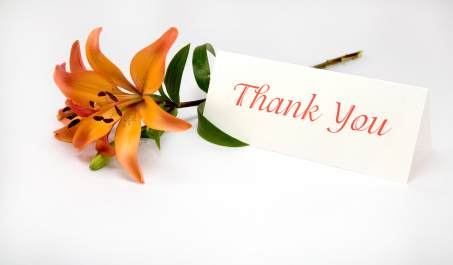